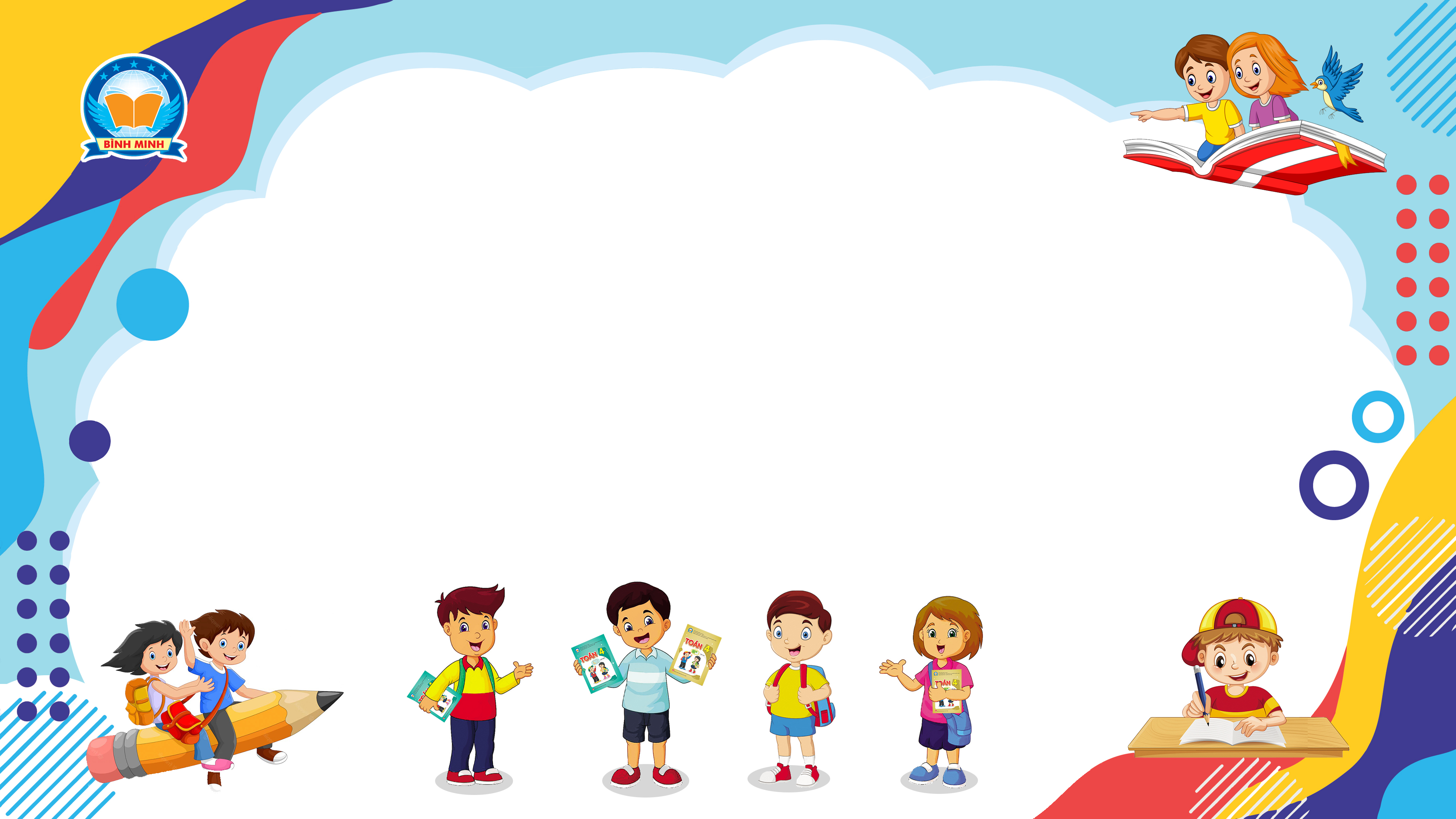 Bài 16
LUYỆN TẬP
(Sách giáo khoa Toán 3 - Tập một - Trang 21)
Thứ … ngày … tháng … năm ….
Bài 16
Luyện tập
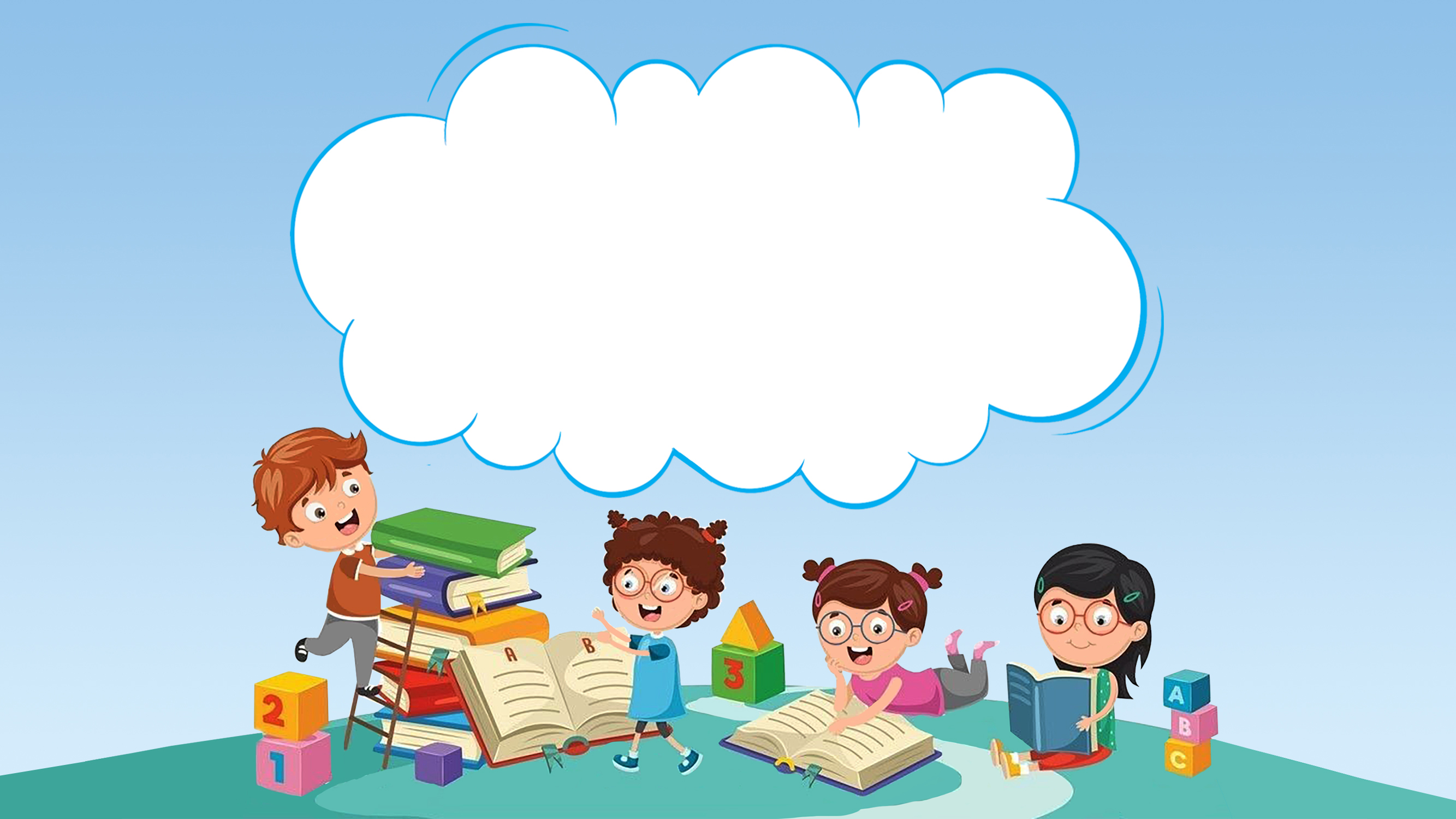 THỰC HÀNH
LUYỆN TẬP
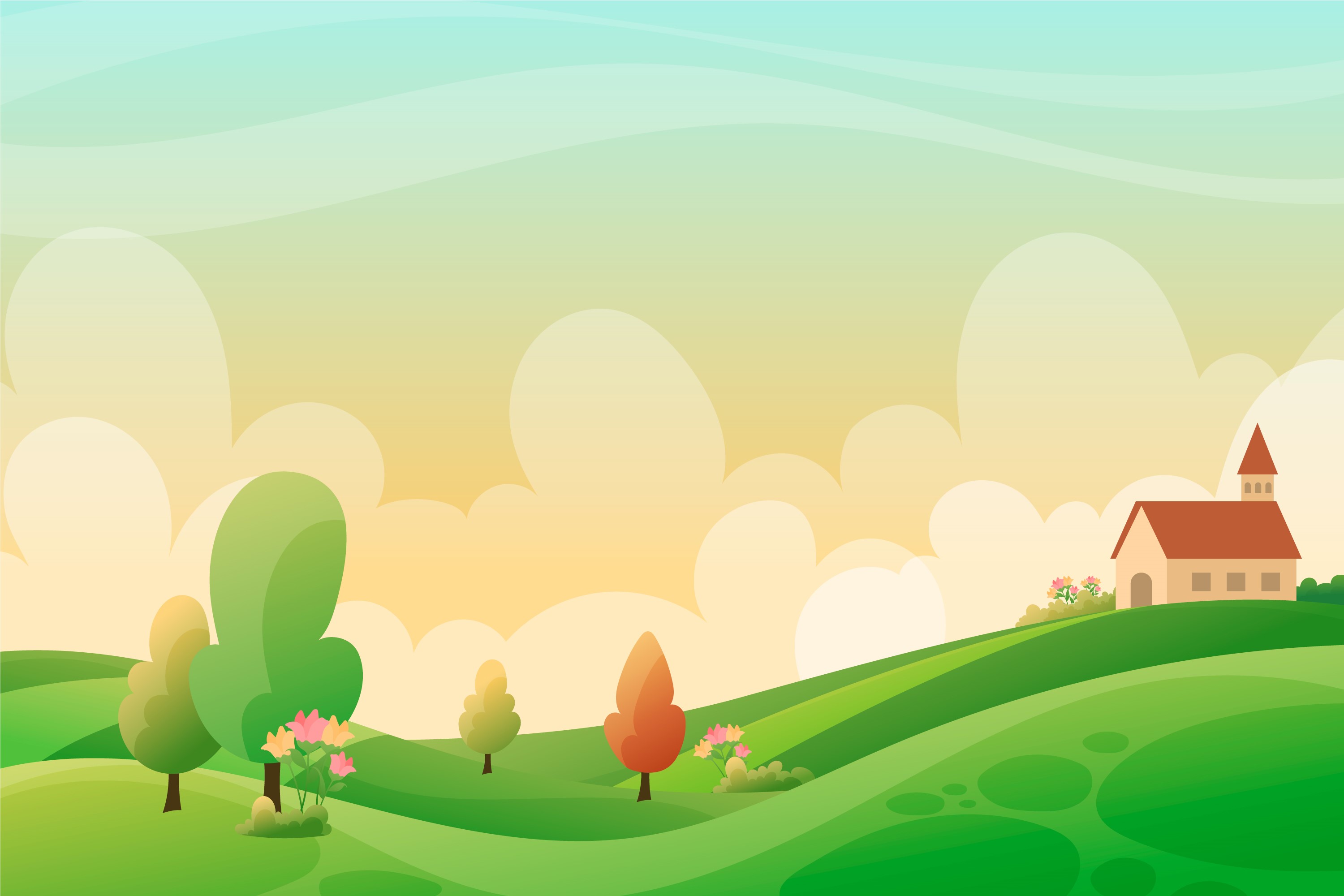 1. Dùng thước đo độ dài mỗi băng giấy sau:
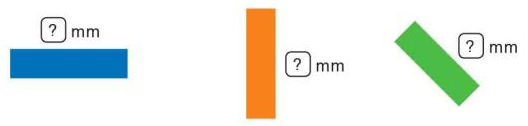 30
20
30
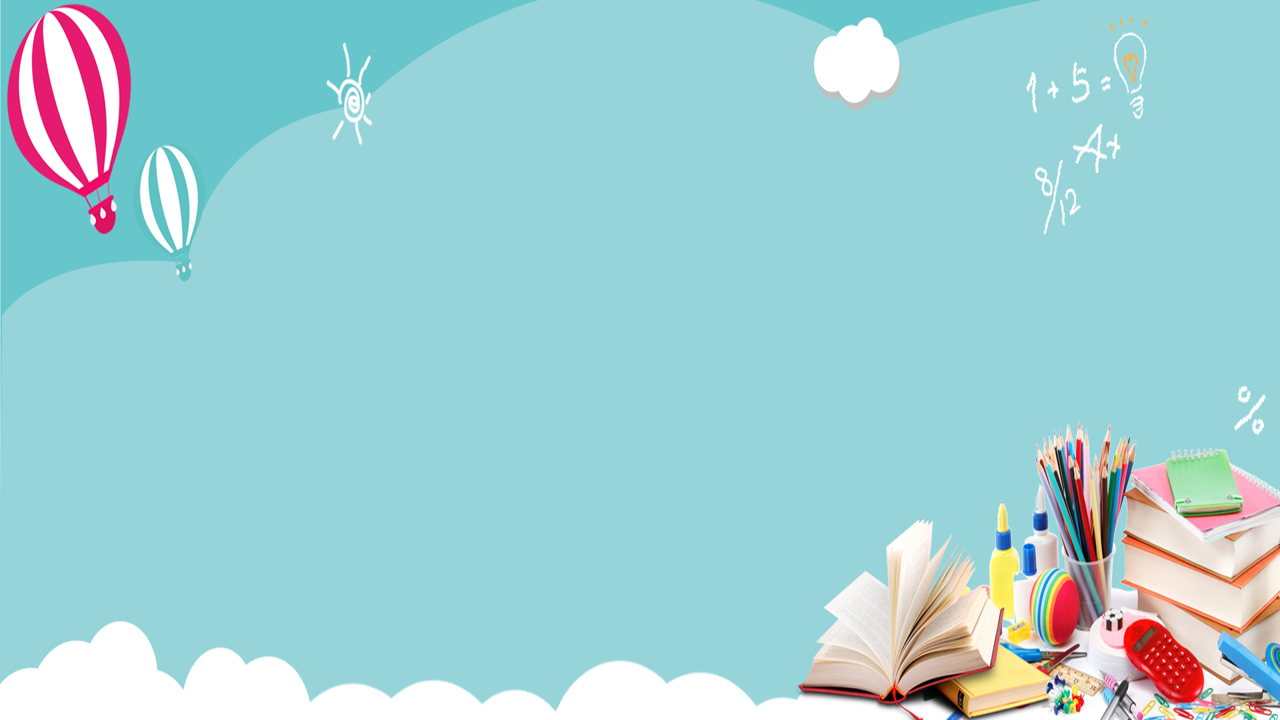 2. Số  ?
4 cm 2 mm =
40 mm + 2 mm
= 42 mm
63
6 cm 3 mm =       mm
?
8 cm 4 mm =       mm
84
?
37
3 cm 7 mm =       mm
?
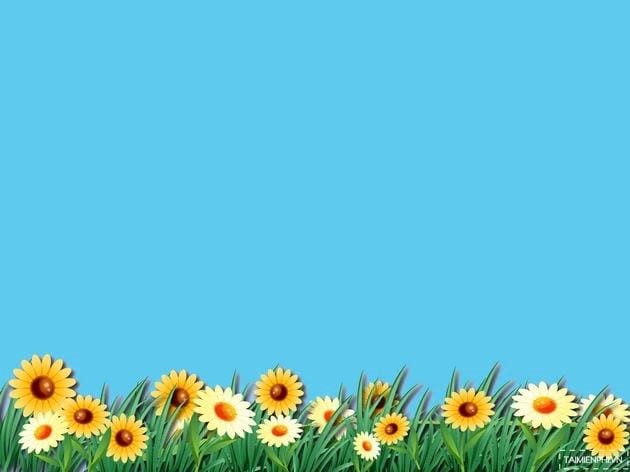 3. Số  ?
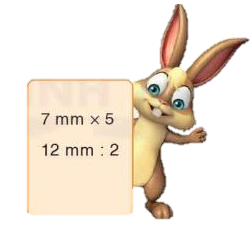 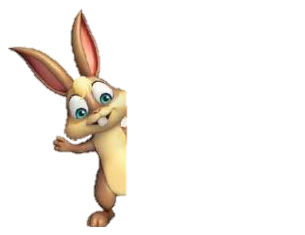 7 mm x 5 =
35 mm
61 mm
34 mm + 27 mm =
6 mm
12 mm : 2 =
494 mm
618 mm - 124 mm =
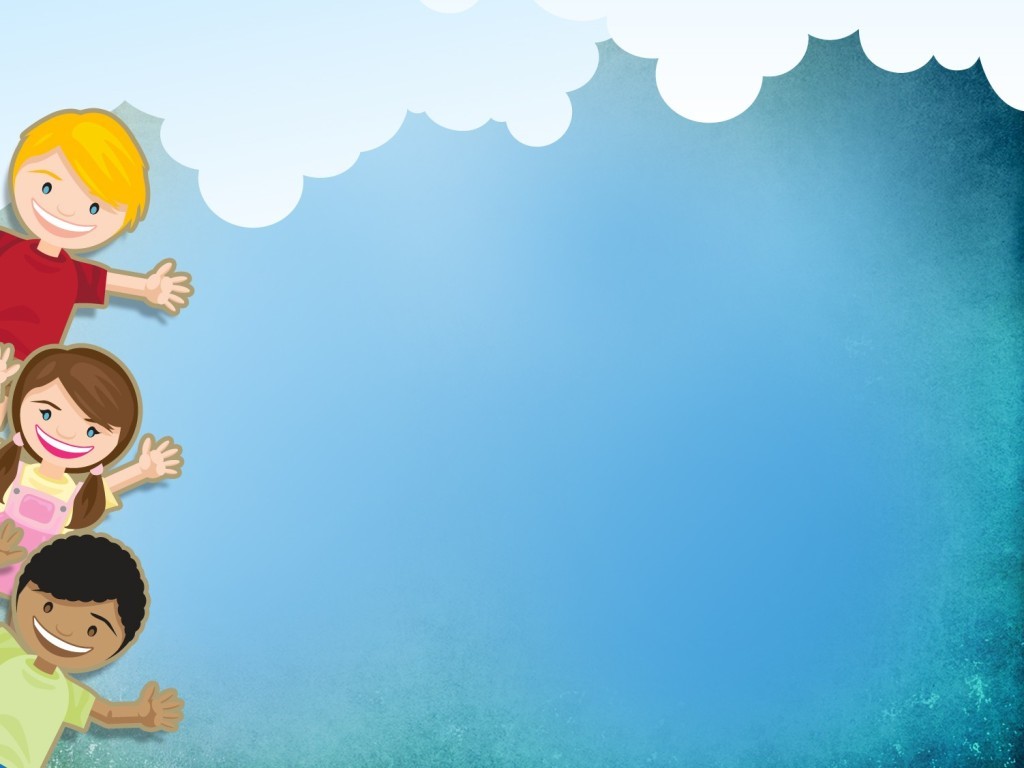 4. Vẽ đoạn thẳng có độ dài:
a) 40 mm
b) 35 mm
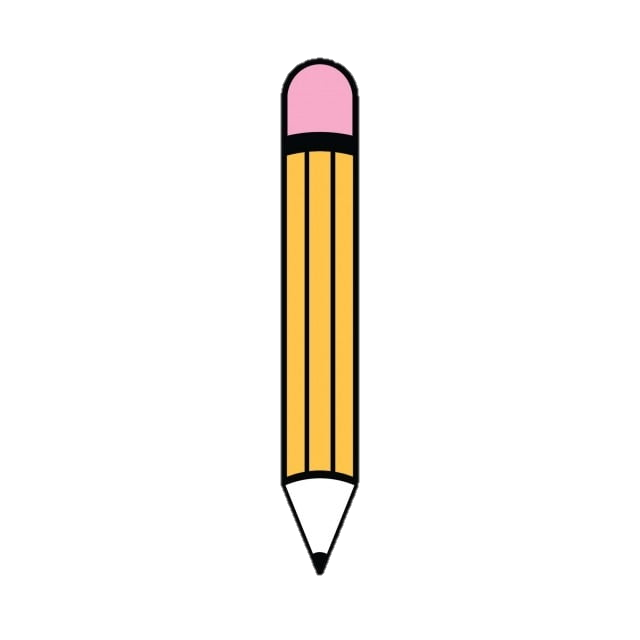 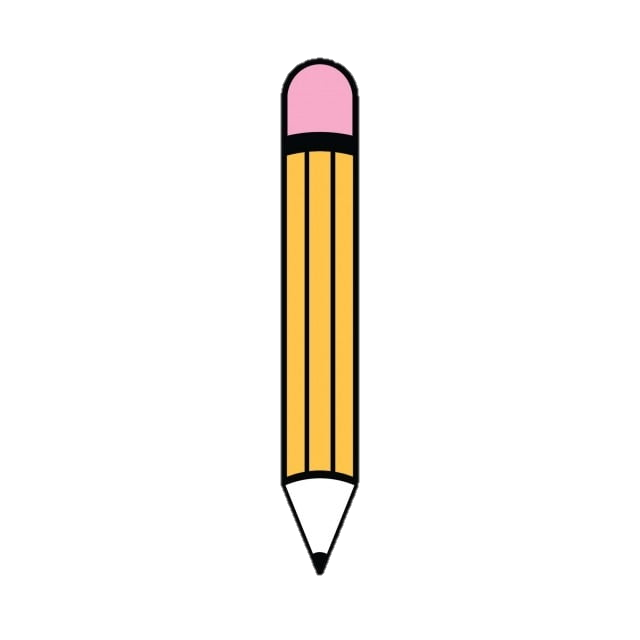 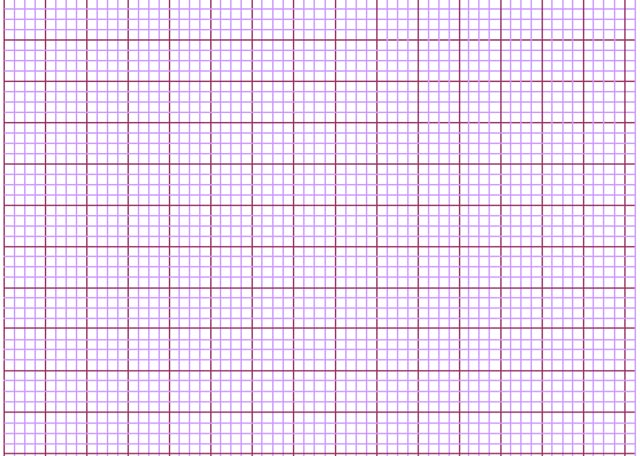 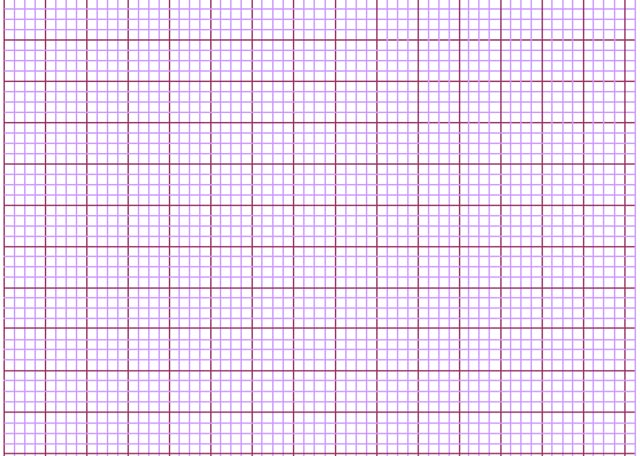 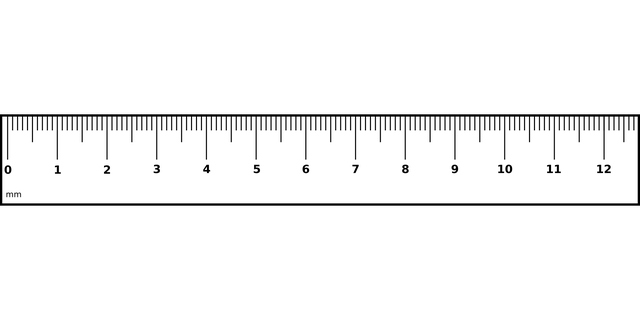 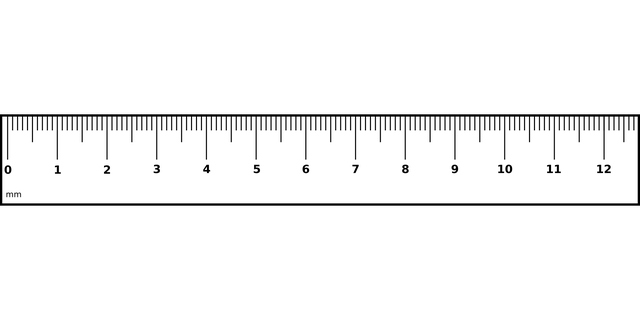 40 mm
35 mm
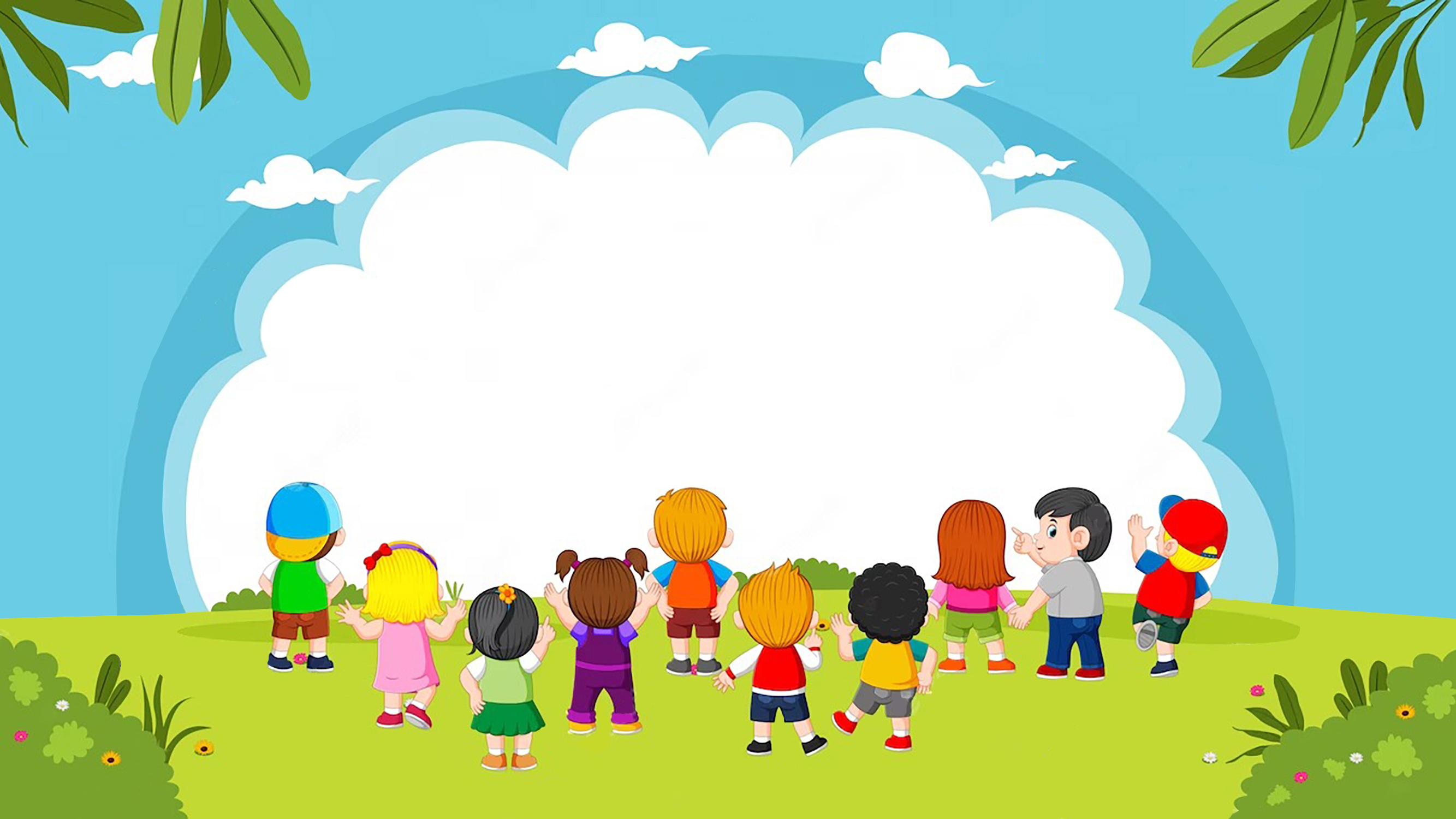 VẬN DỤNG
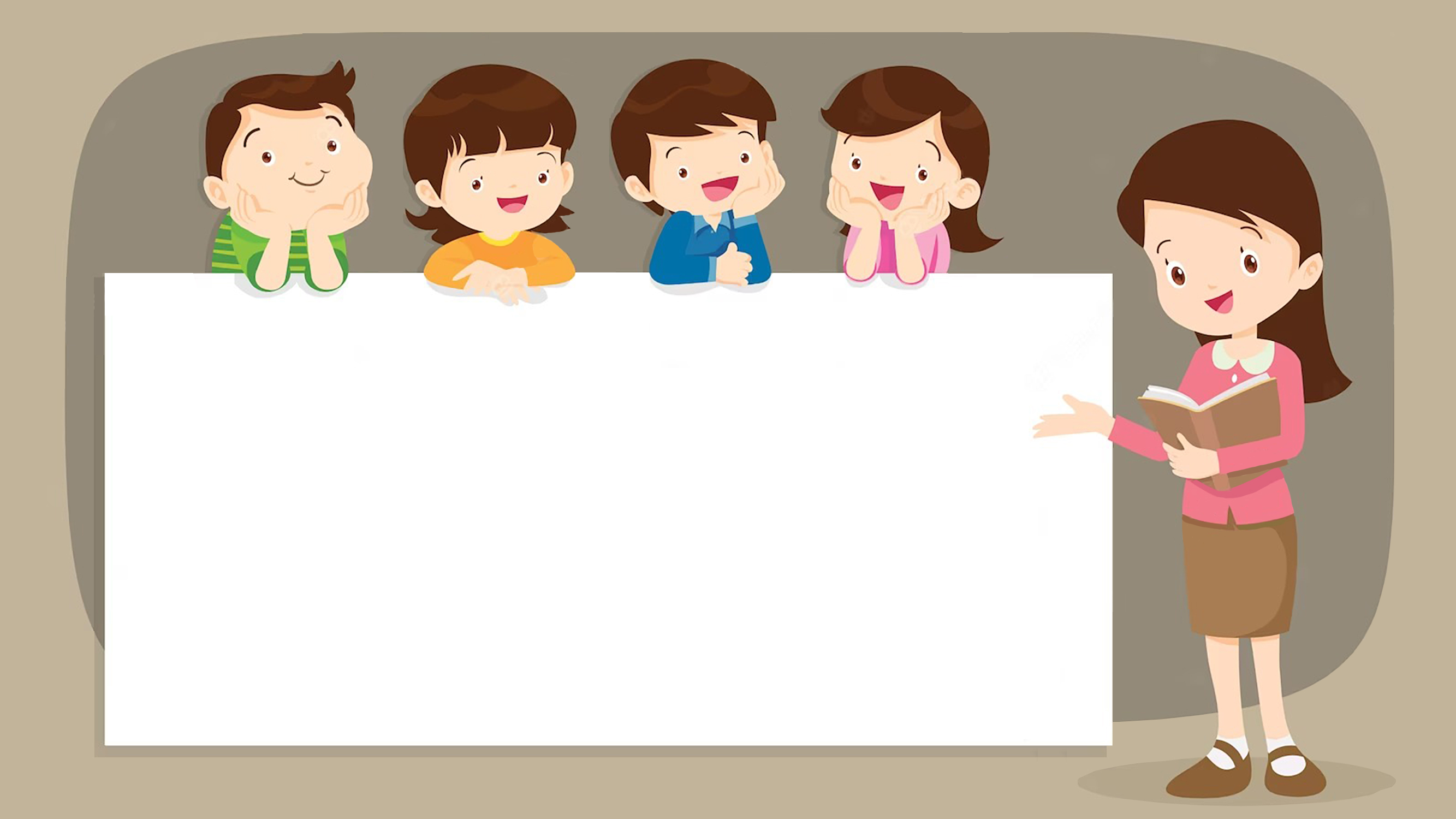 DẶN DÒ
1. 
2.
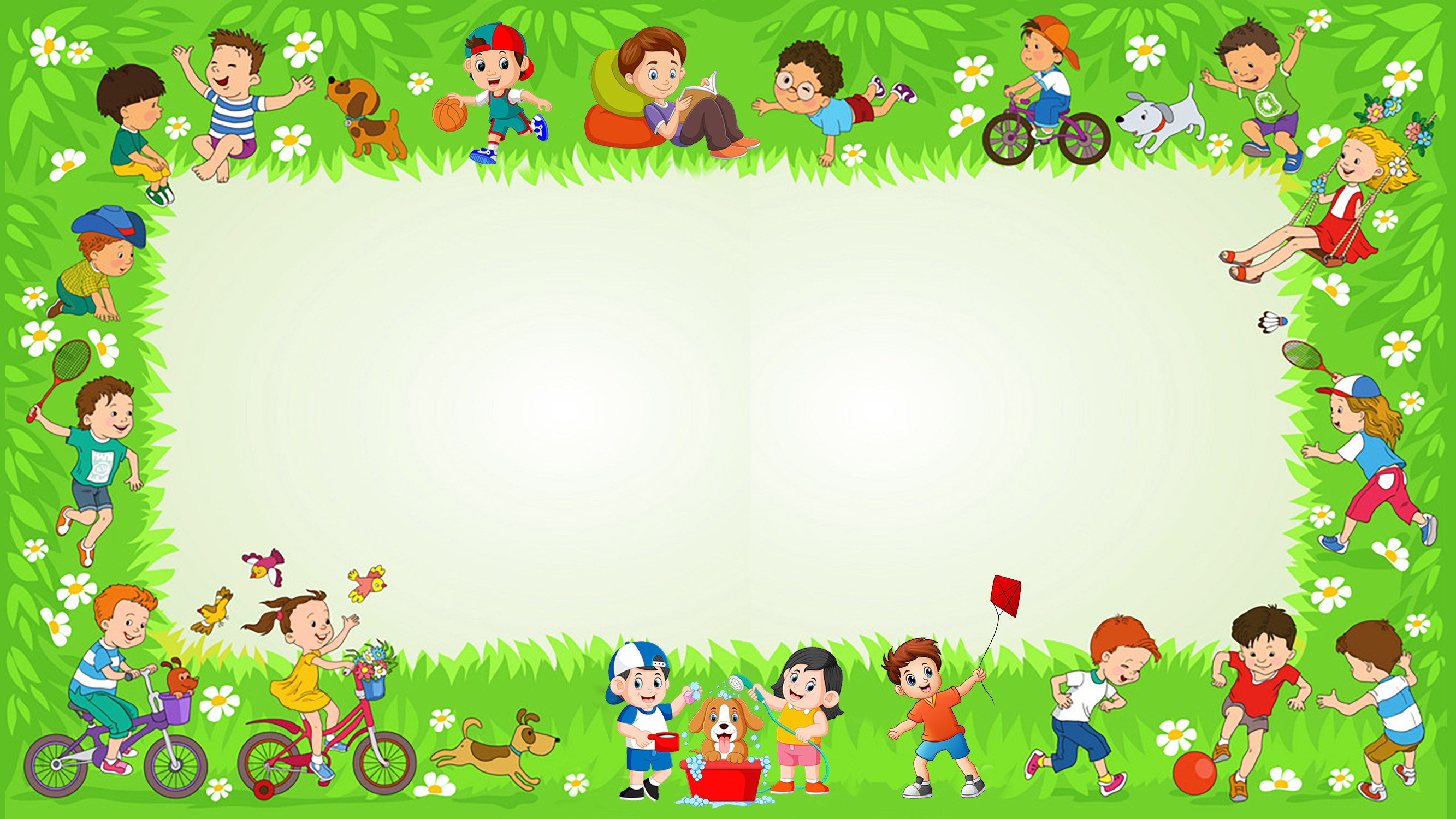 Chúc các emhọc tốt
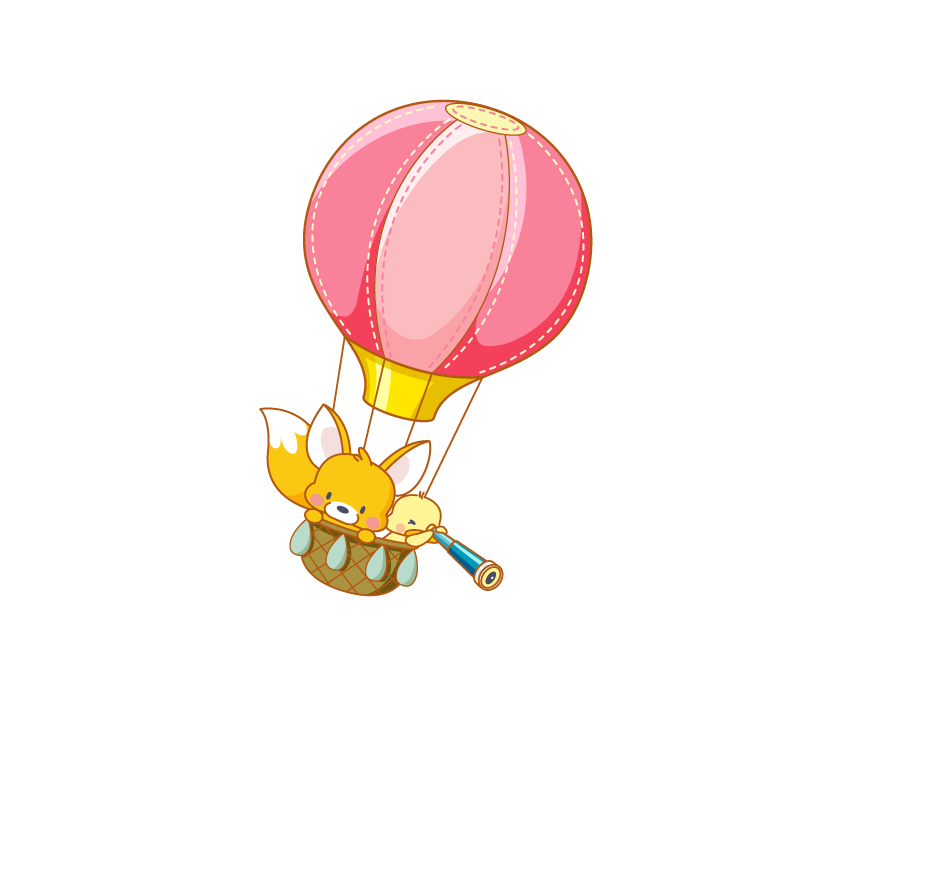 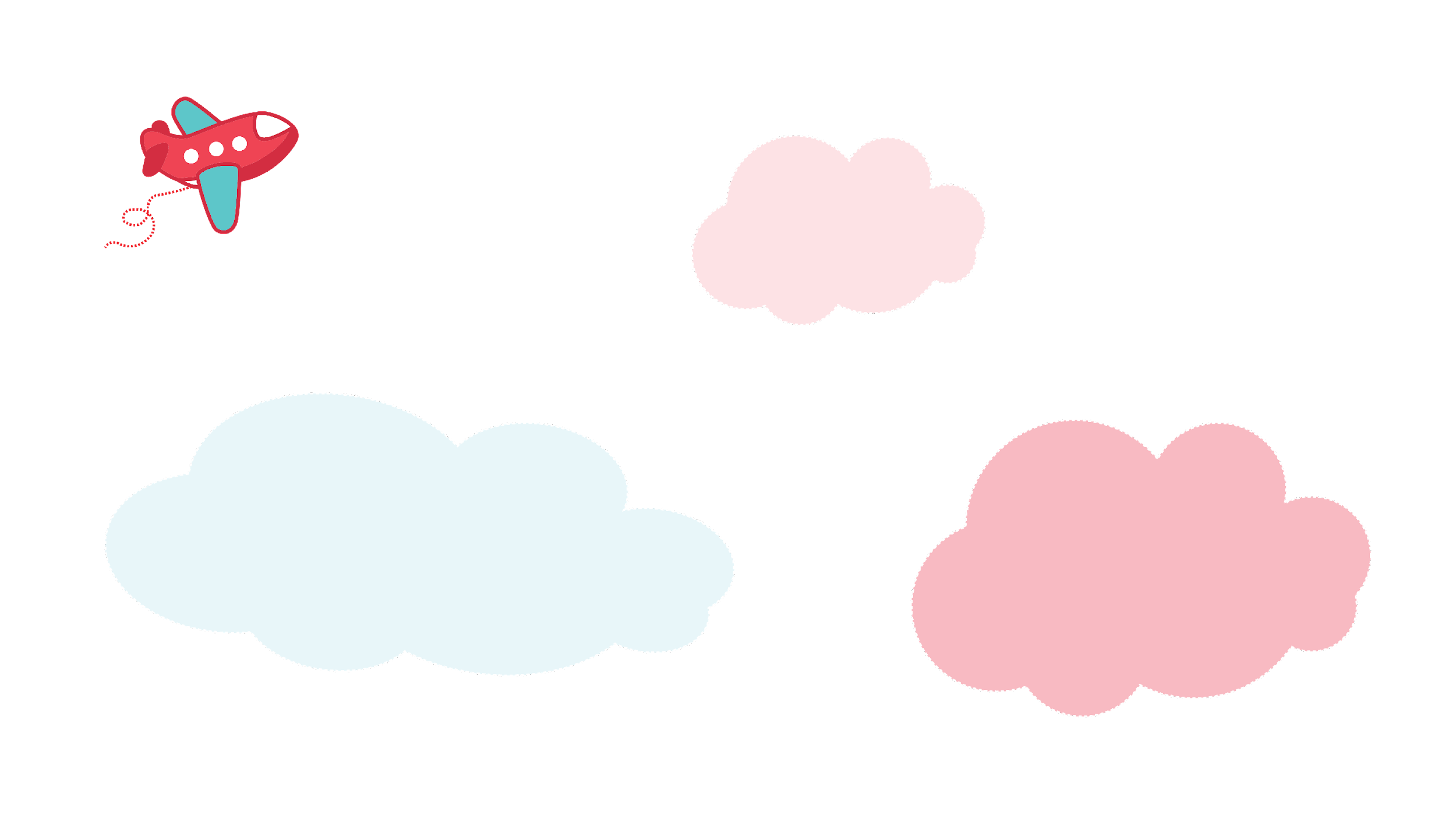 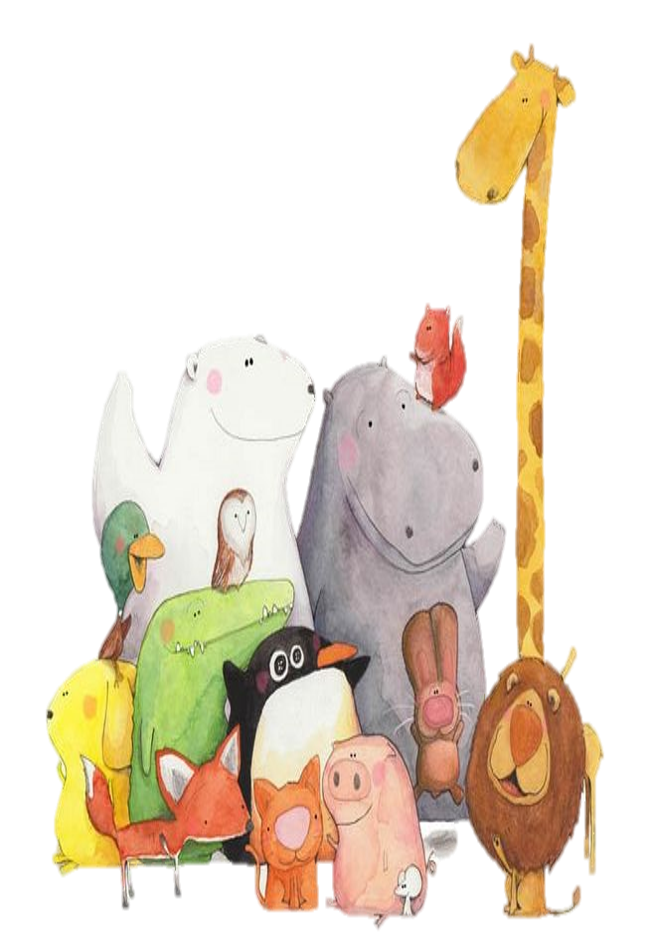 Tạm biệt các em!